Звездный час
День
славянской письменности
и культуры
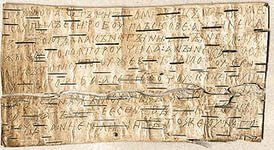 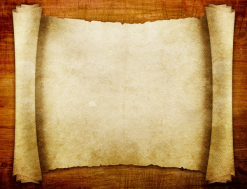 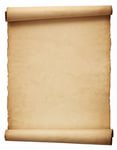 1
3
2
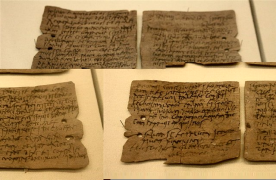 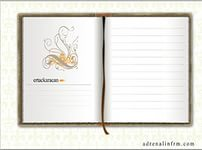 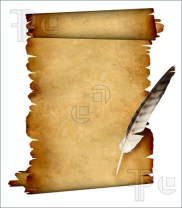 4
6
5
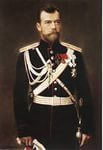 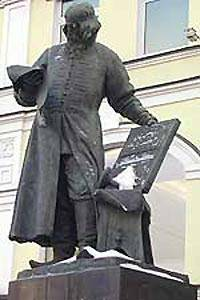 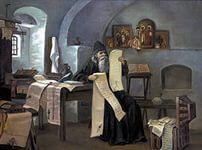 3
1
2
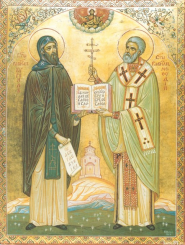 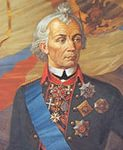 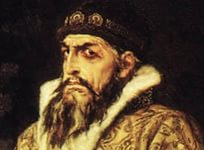 5
6
4
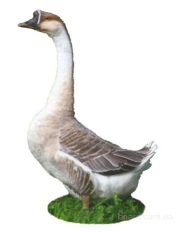 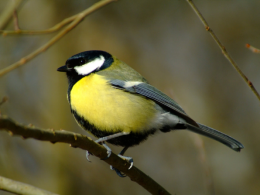 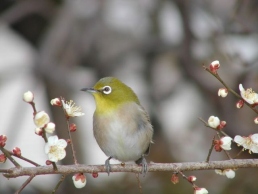 1
2
3
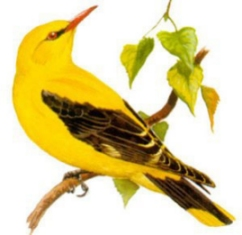 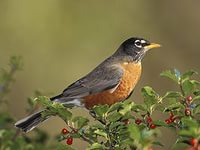 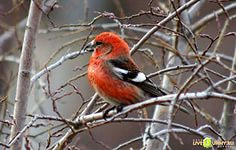 5
4
6
Звездный час
ОВЦИПСАЛО
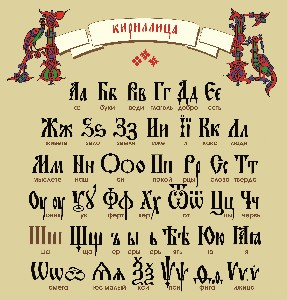 УМ
КАК ПТИЦА БЕЗ КРЫЛЬЕВ
1
2
БЕЗ КНИГИ,
3
БЫЛО, ДА НЕТ,
СКАЗАННОЕ СЛОВО -
1
А НАПИСАННОЕ ВЕК ЖИВЕТ
2
3
А КНИГА ПИТАЕТ РАЗУМ
1
ПИТАЕТ ТЕПЛО,
2
ХЛЕБ
3
1
ЗОЛОТО ДОБЫВАЮТ
2
ЗНАНИЯ С КНИГИ
ИЗ ЗЕМЛИ, А
3
Звездный час
ПОГОВОРКА
ЗВЕЗДНЫЙ ЧАС